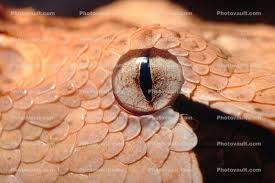 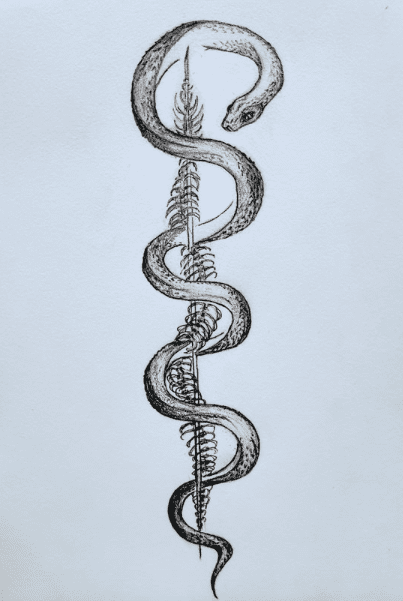 Ian’s Toxic Trait!
…and perhaps the perfect profession!
A Love Of Venoms & Poisons!
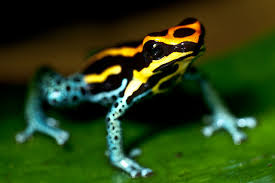 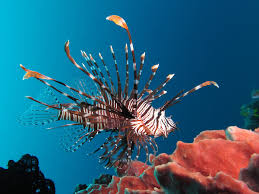 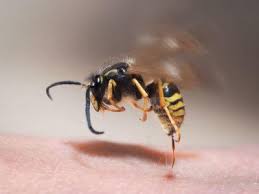 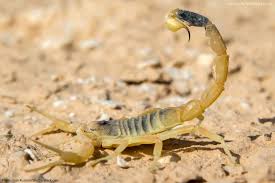 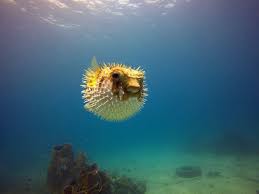 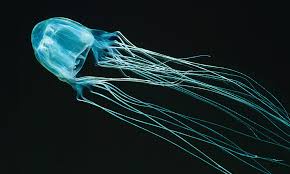 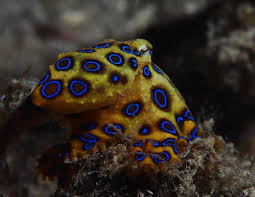 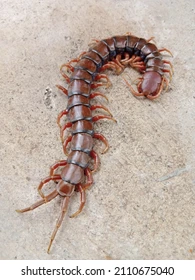 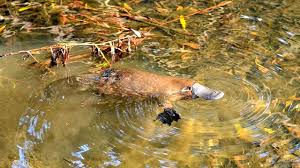 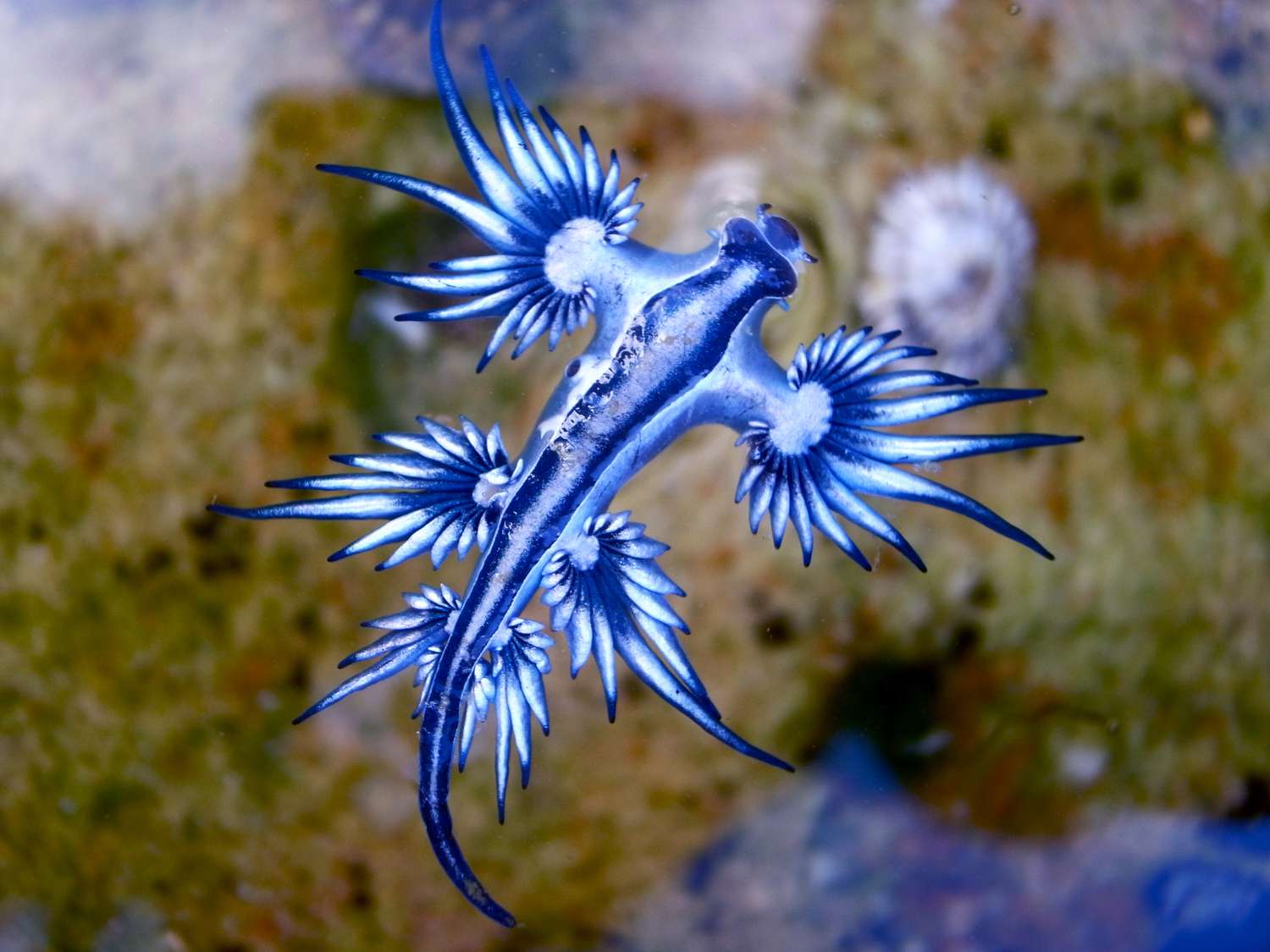 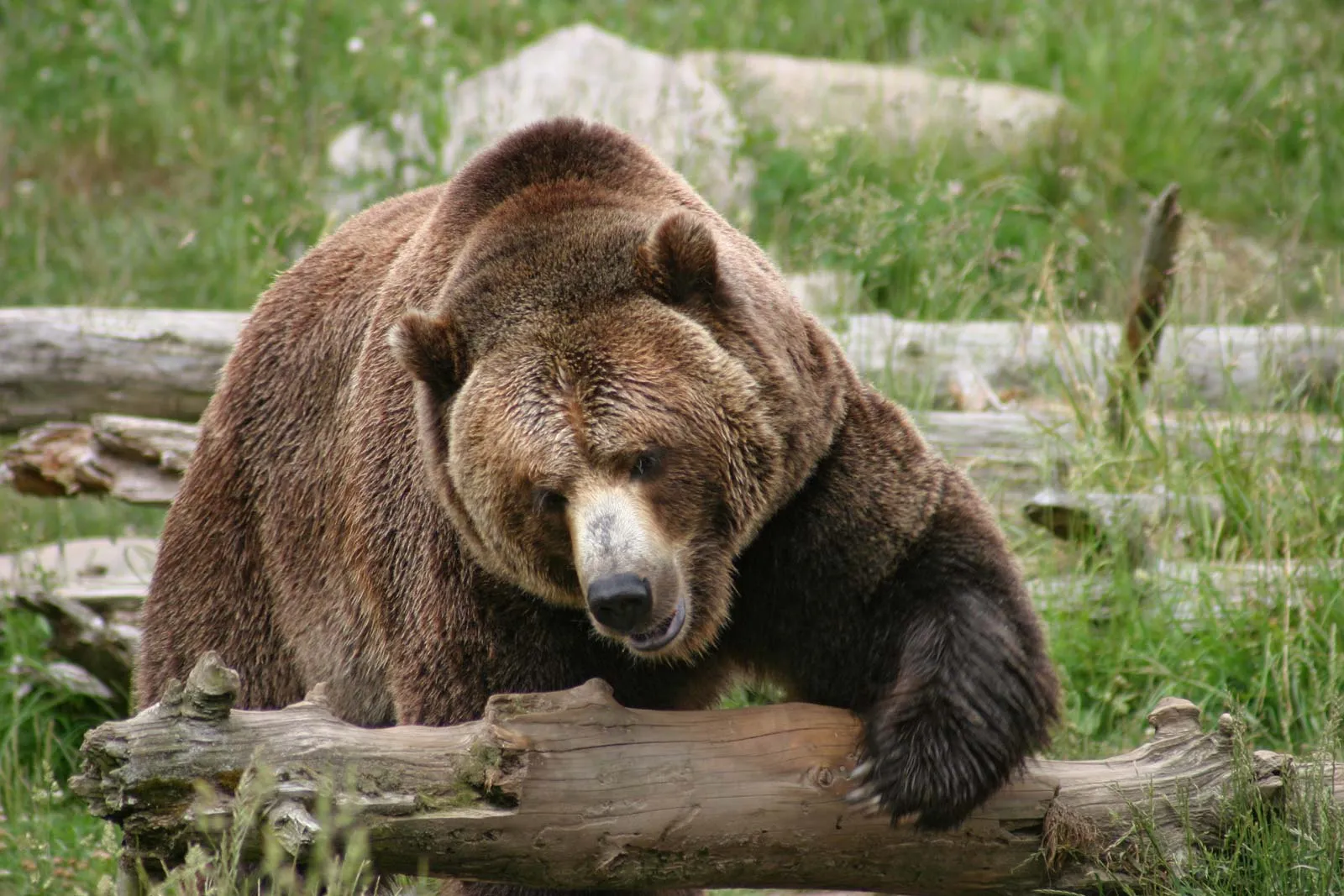 A Love Of Venoms & Poisons!
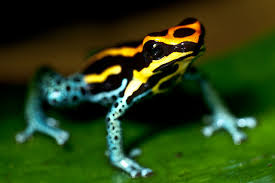 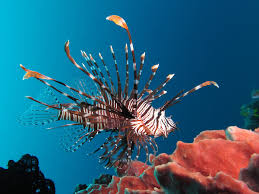 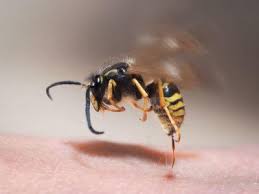 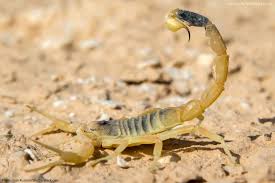 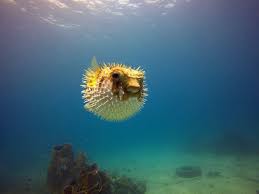 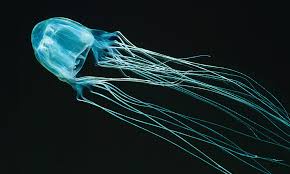 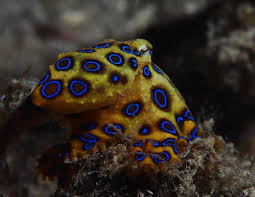 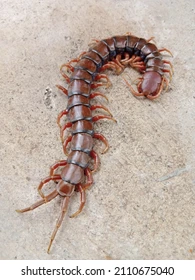 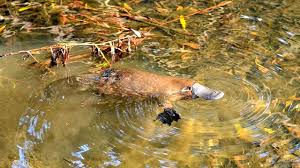 X
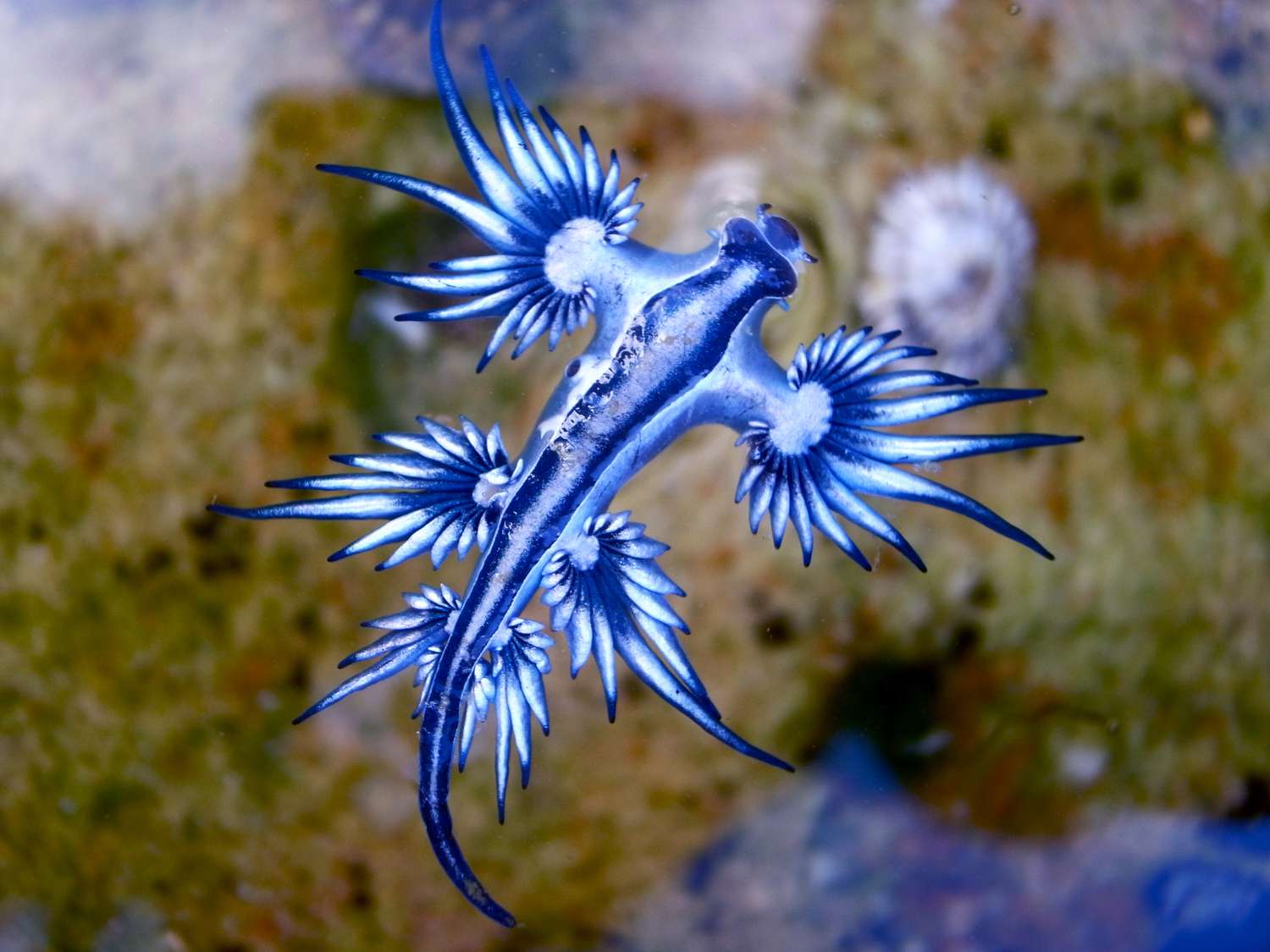 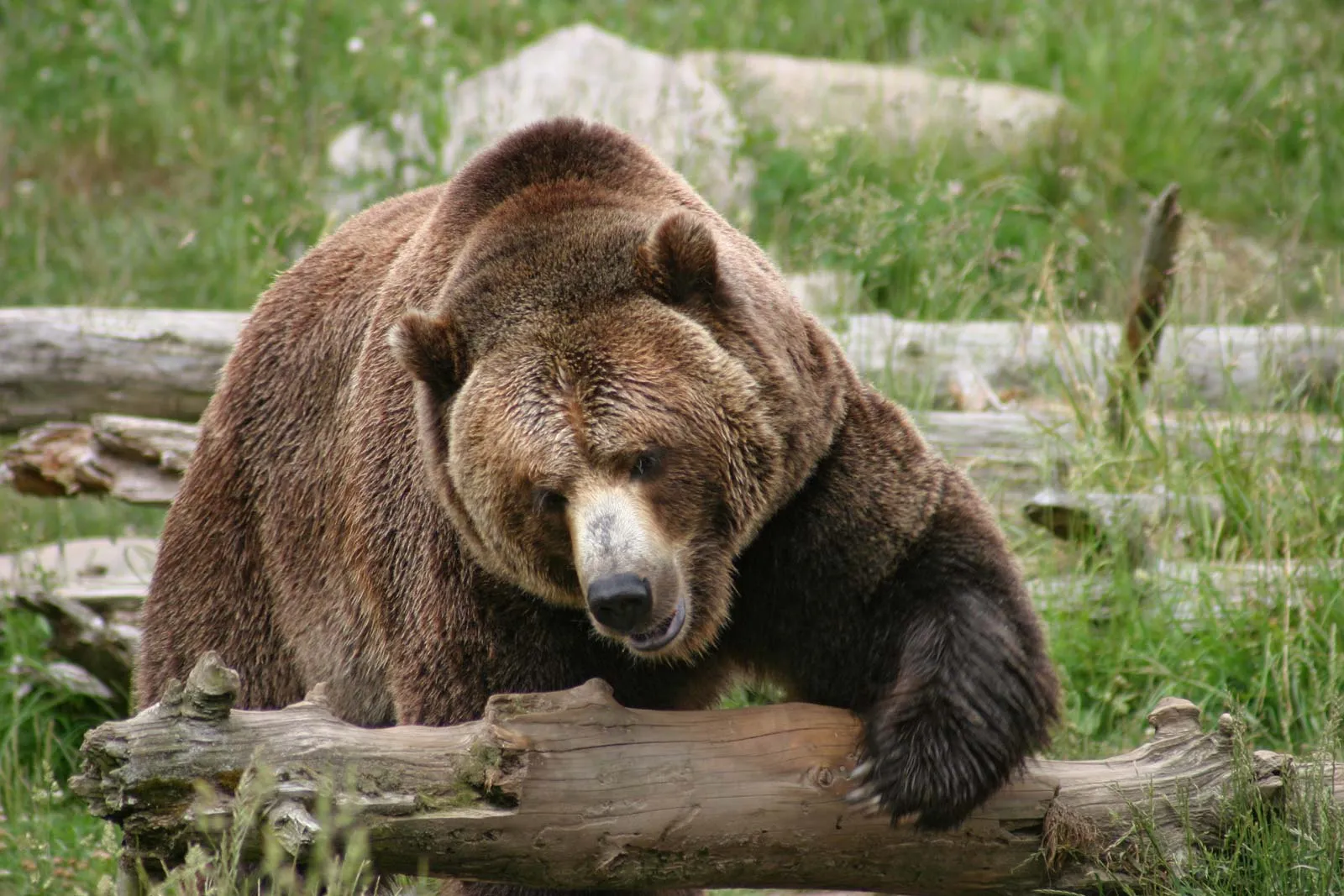 GOTCHA!!!
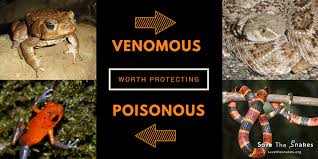 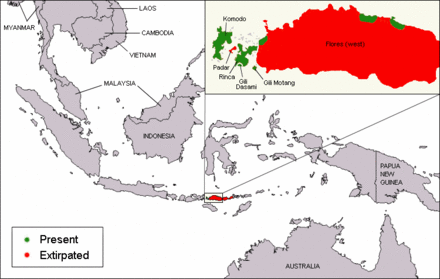 Komodo Dragons
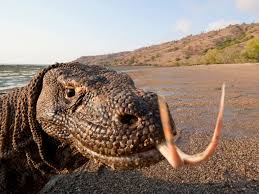 An Old Favorite!
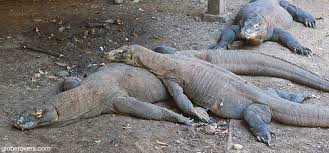 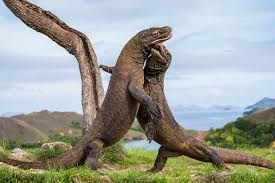 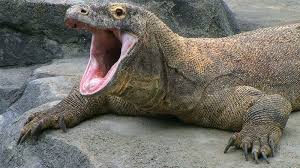 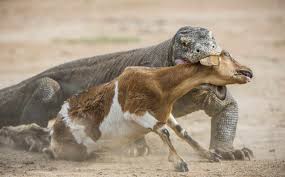 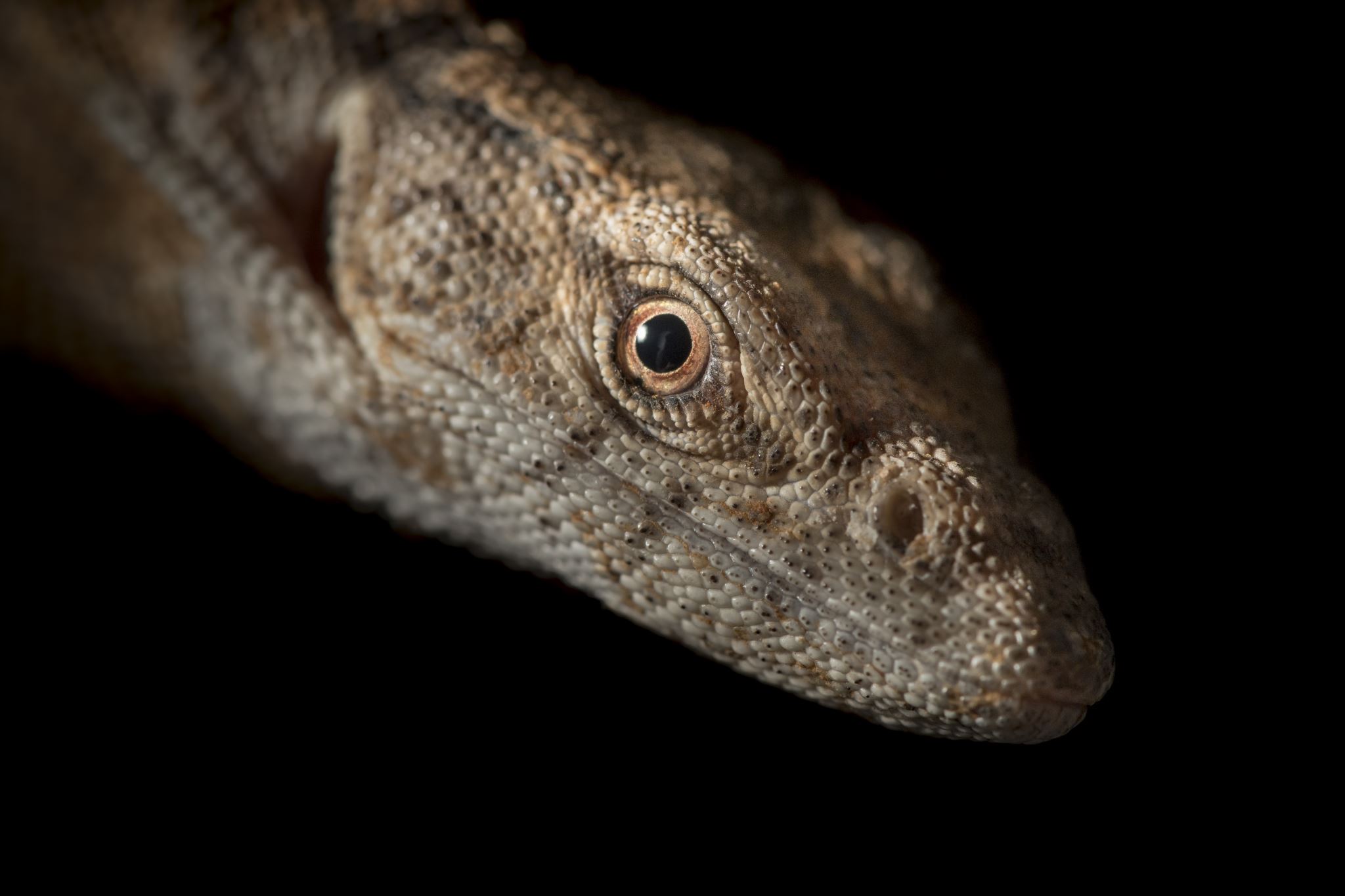 The Facts!
Venomous? Indeed! Understanding really came to the floor in 2005
10 ft lizard, 150 pounds
Parthenogenesis
Invertebrates, birds, mammals on the menu
Serrated teeth, claws, sensitive forked-tongue
All cones, no rods (Poor night vision
Just a stapes, limited hearing range (400-2,000 hz, humans: 20-20,000
Conservation, please be respectful
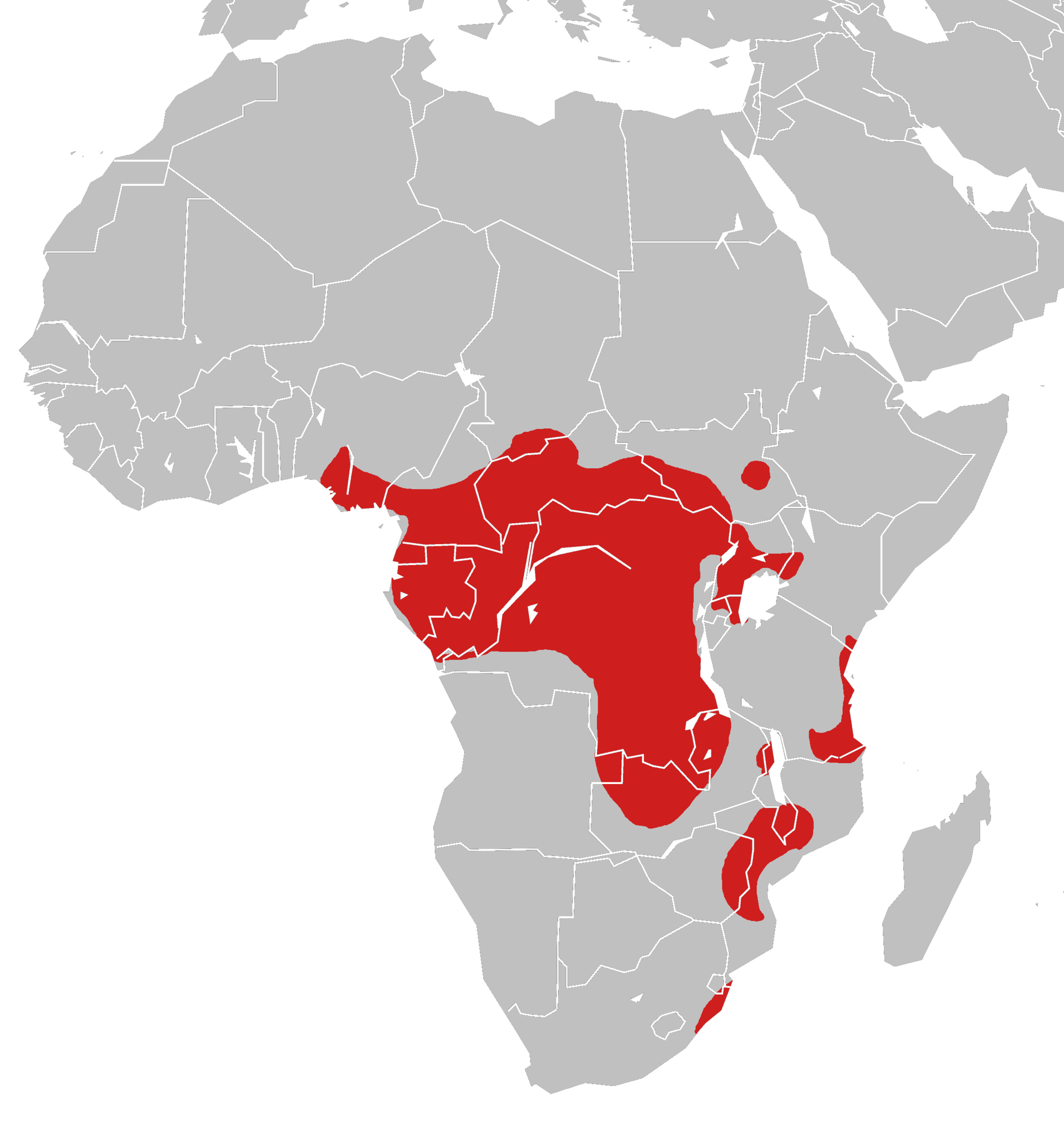 Gaboon Viper
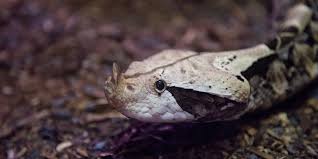 A Gentle Giant
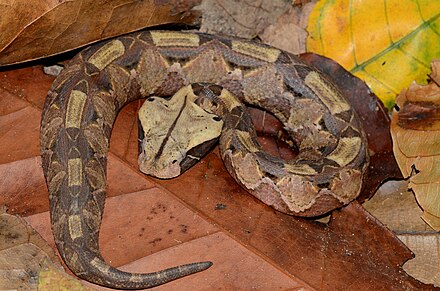 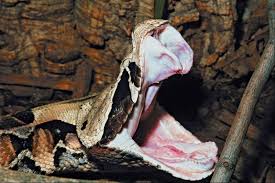 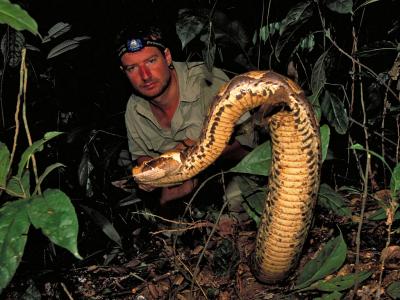 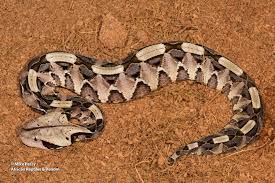 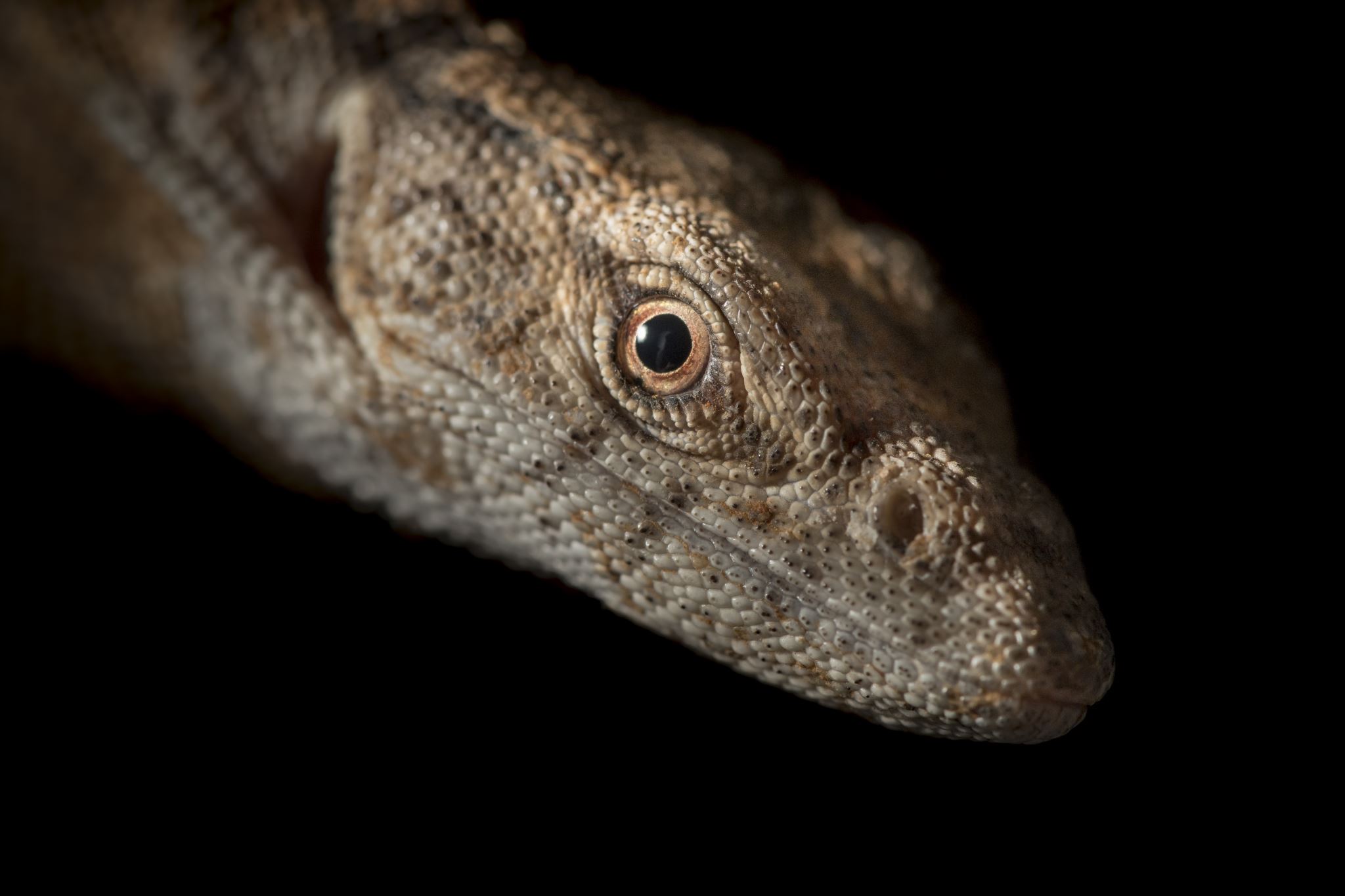 The Facts!
Longest fangs of any snake! (2 inches)
Heavy and stout. 19lbs. 4-5ft in length
Hide in dead leaves. Camouflage. Ambush!
Kind of a pacifist
Enormous venom glands. 2nd largest quantity of venom
Don’t release after bite, extra venom
Cardio and cytotoxic
Swelling, pain, shock, blistering, uncoordinated movements, defecation, urination, convulsions, swelling togue/eyelids, necrosis, hypotension, heart damage, inhibit coagulation
Excision of impacted tissue, amputation 
All bites are an emergency. Require antivenom
Large Spider W/ Fangs
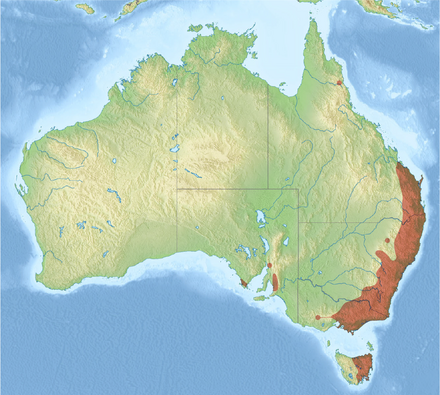 Sydney Funnel-Web
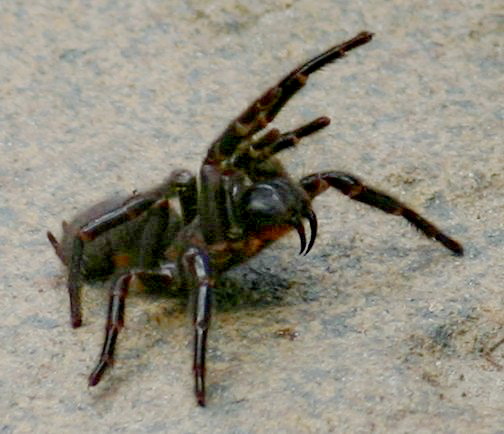 Sooooo Australia!
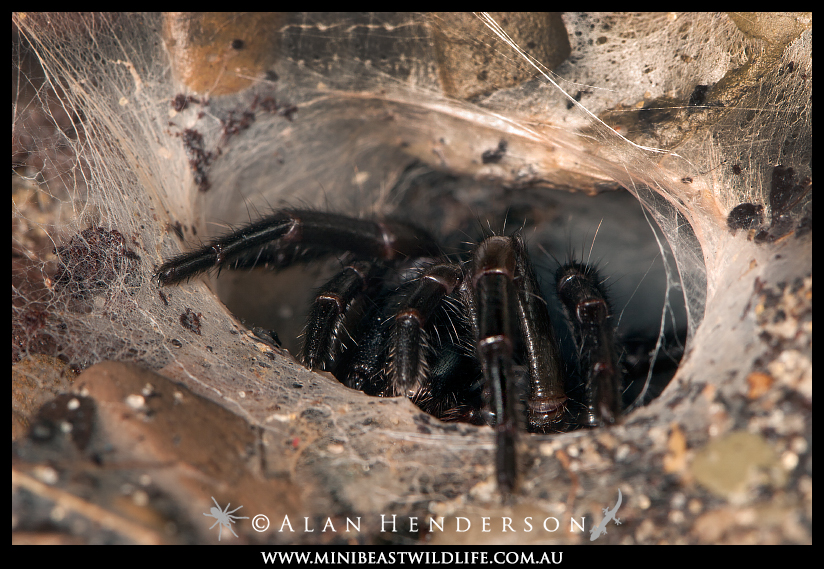 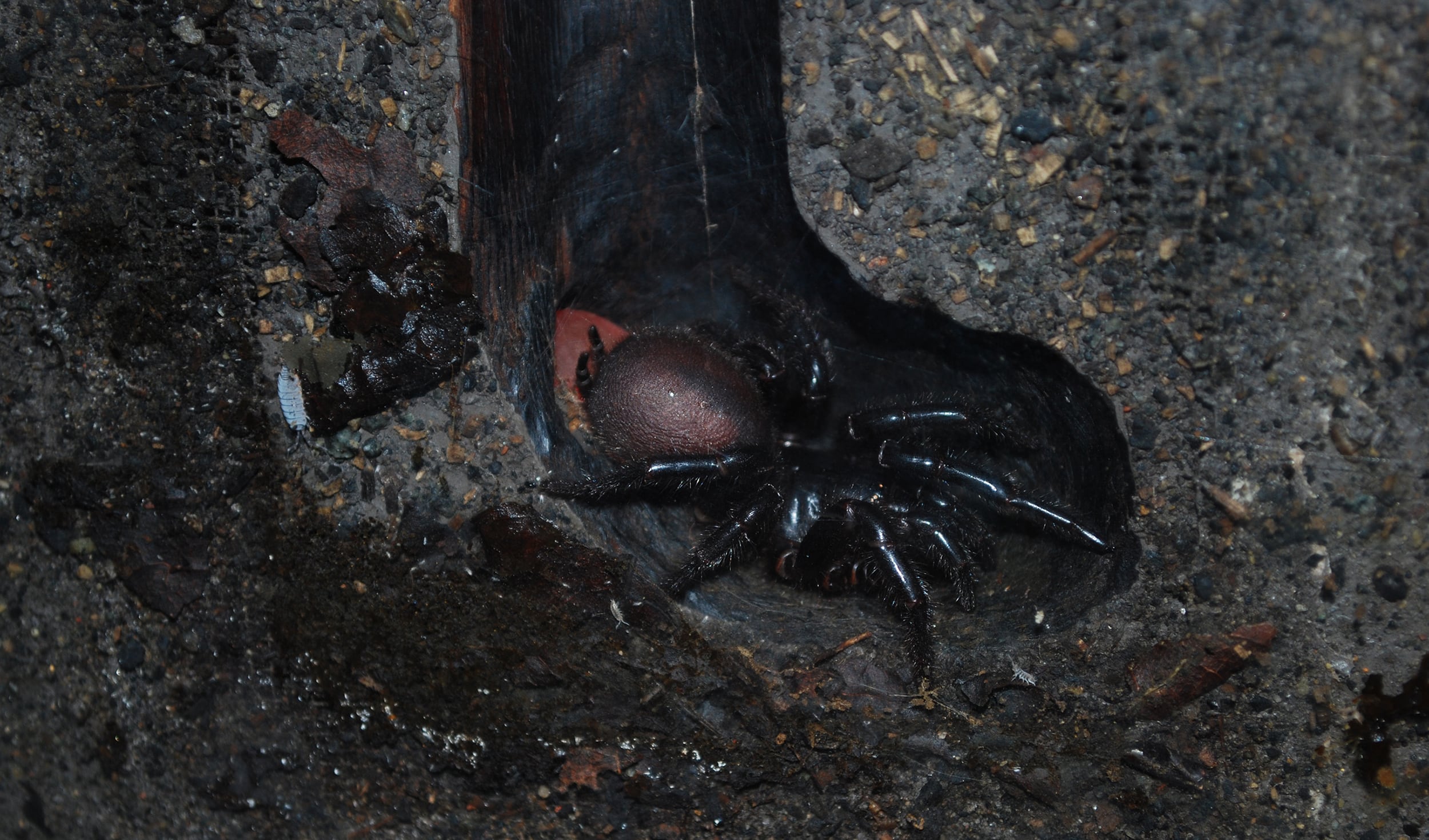 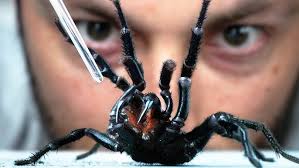 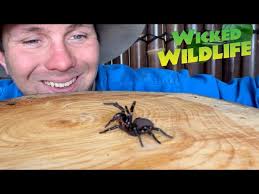 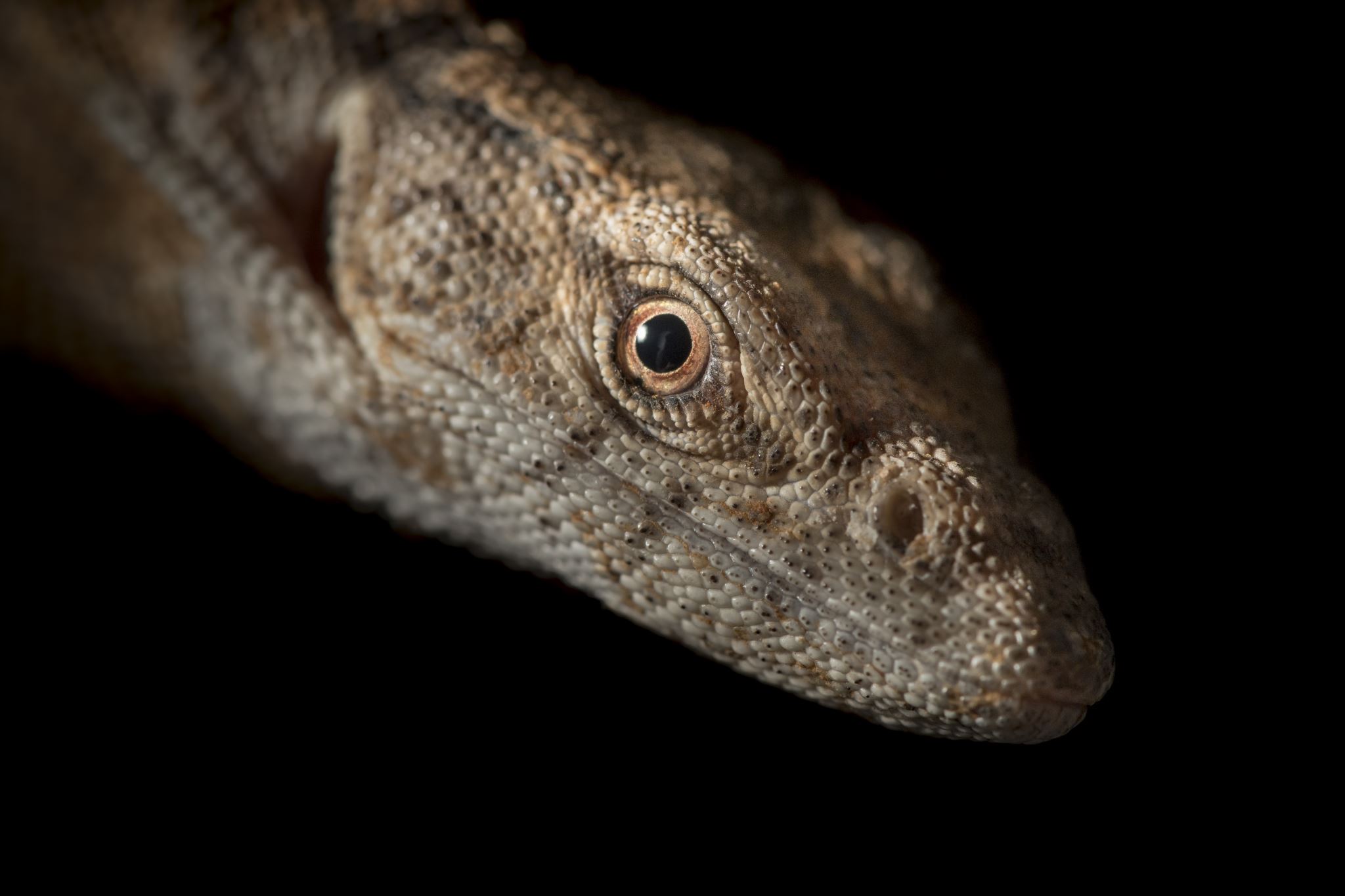 The Facts!
Longest fangs of any spider!
Can pierce fingernails and shoes, wear boots!
Burrow with irregular silk trip lines radiating from den
Do NOT have a lid on den, unlike trapdoor spiders
Medically significant spider due to toxicity and leathality
Usually males traveling to find females
Attracted to water/swimming pools, can bite when removed (survive for hours)
Pain from fang size. Final stages of envenomation include, dilated, fixed pupils, generalized muscle twitching, unconsciousness, elevated intracranial pressure, death
Death often due to hypotension, elevated intracranial pressure due to cerebral edema. 15min (kids) to 3 days
Get antivenom!
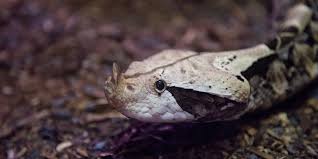 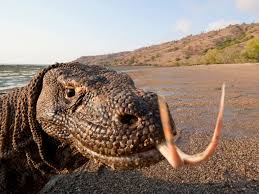 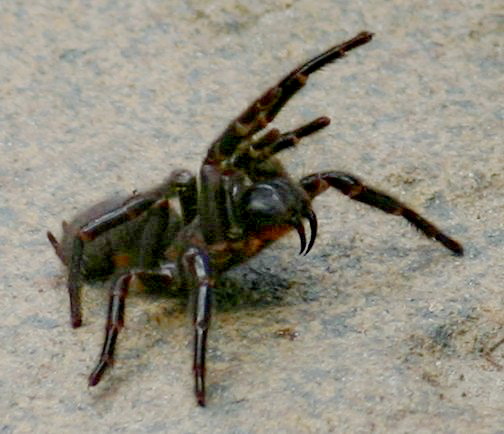 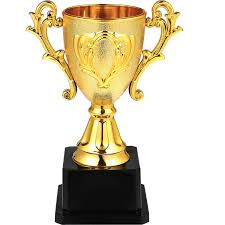 BUT THE CHAMPION???
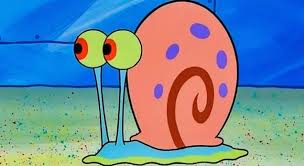 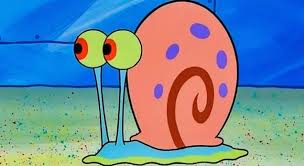 Close!
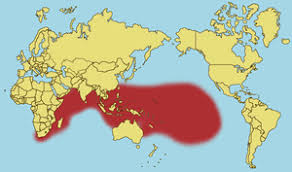 Cone Snails
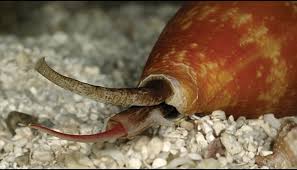 My FAVORITE Animal!!!
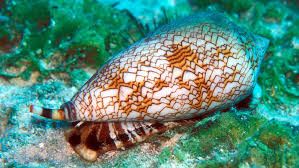 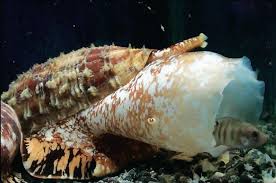 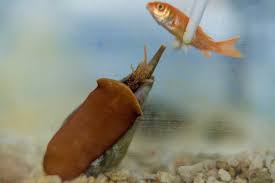 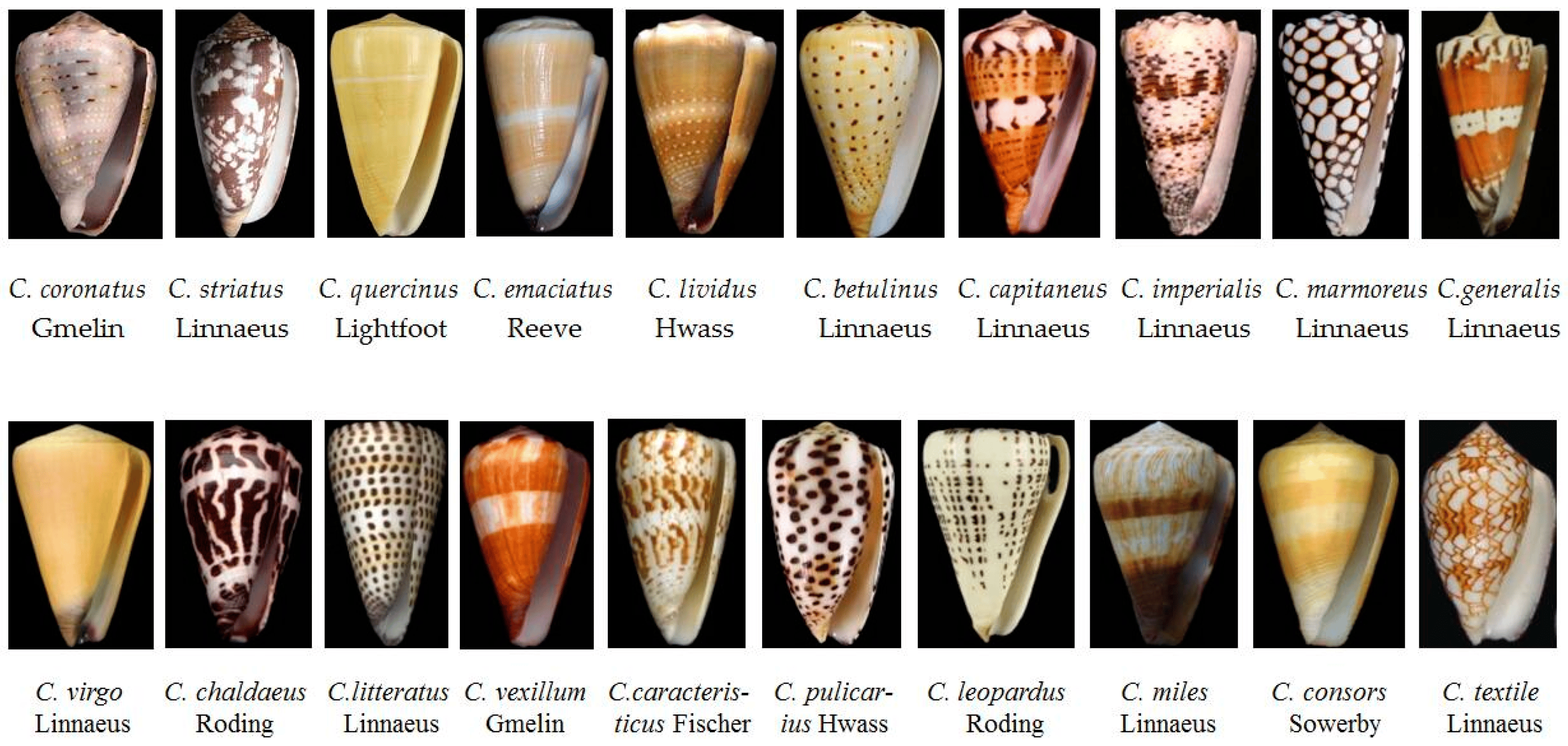 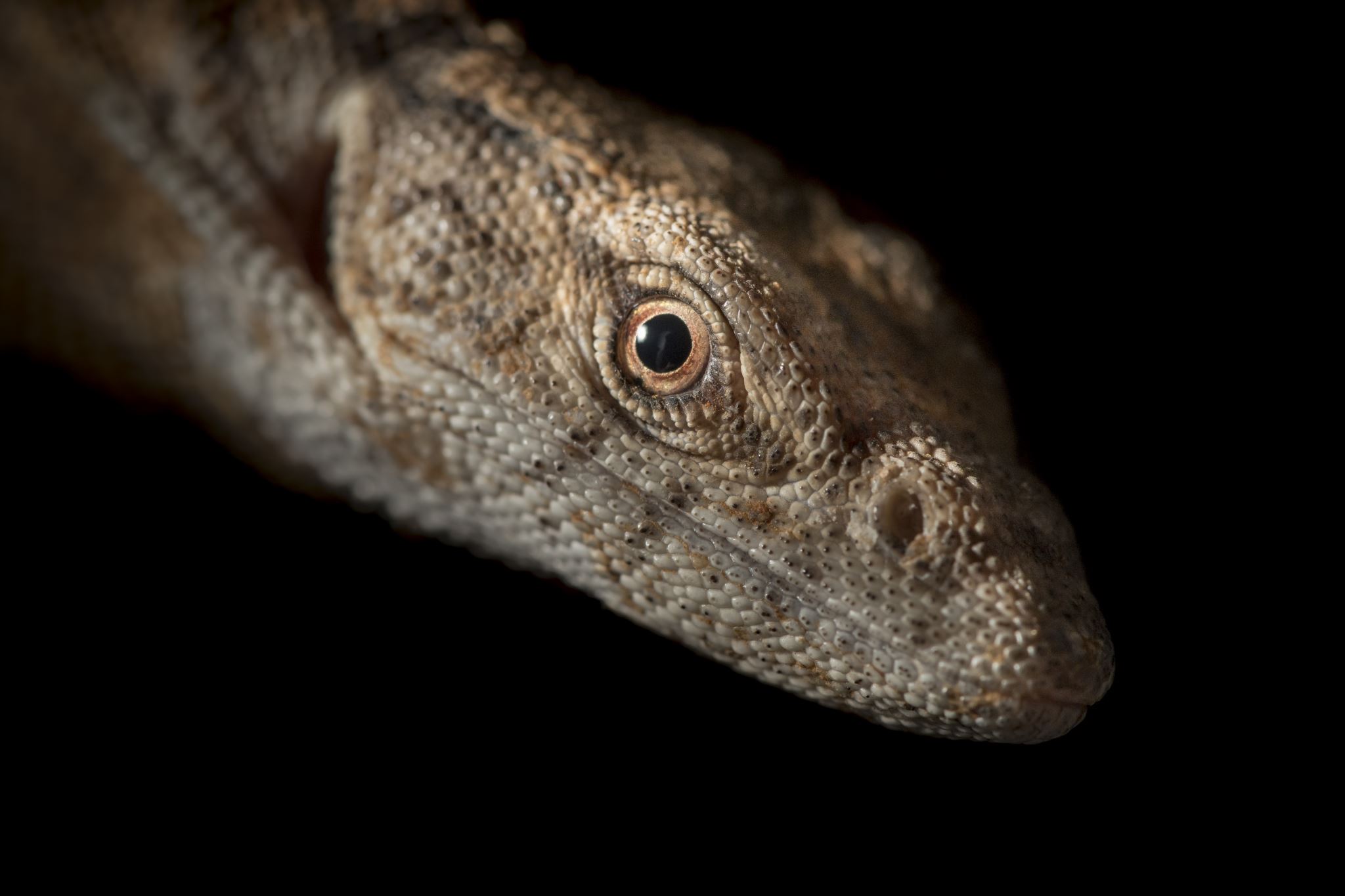 The Facts!
Beautiful, deadly
Harpoon is modified tooth on probiscis. 360 degree range
Stabs, paralyzes, consume food whole
Multiple peptides, many toxins, fragile genome
Small = bee sting like, big = deadly! (1-5 hours)
Geographer Snail = “Cigarette Snail”
No antivenom, supportive care
Paralyze diaphragm, amongst other things
Ziconotide = Non-opiate pain killer, 1,000x more powerful than morphine, intrathecally though
Alzheimer’s? Parkinson's? Epilepsy? Depression?
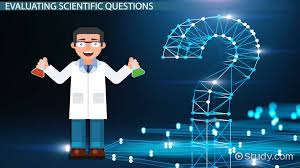 What can we do with venoms and poisons
MILKING!!!
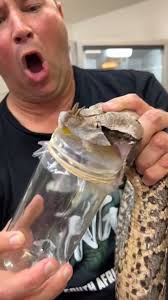 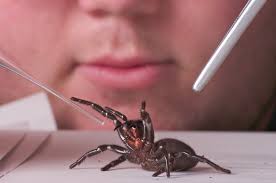 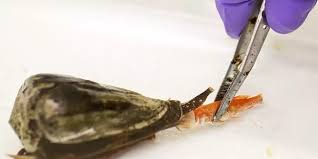 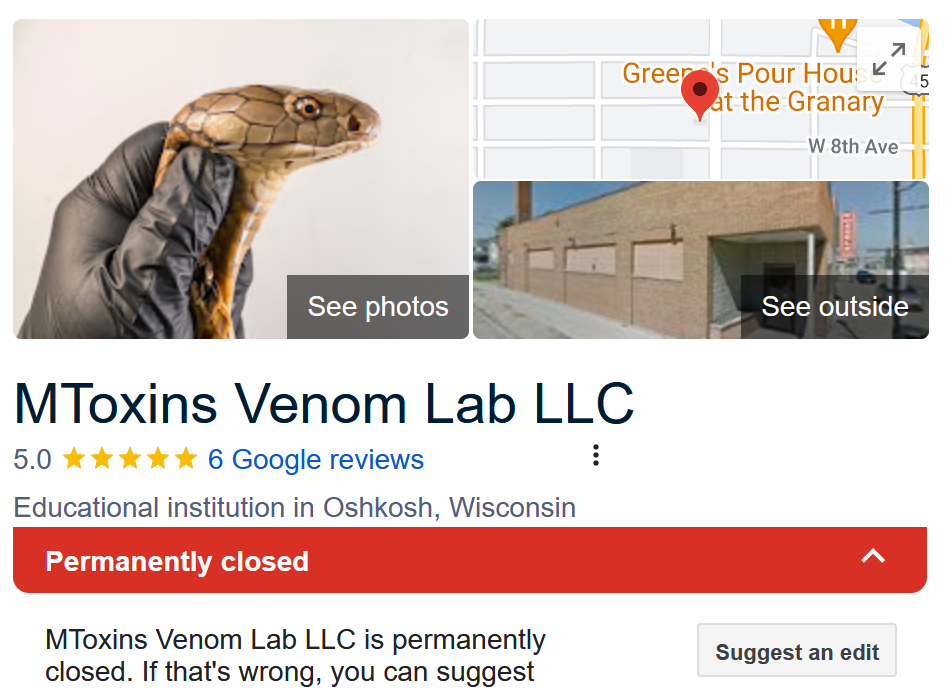 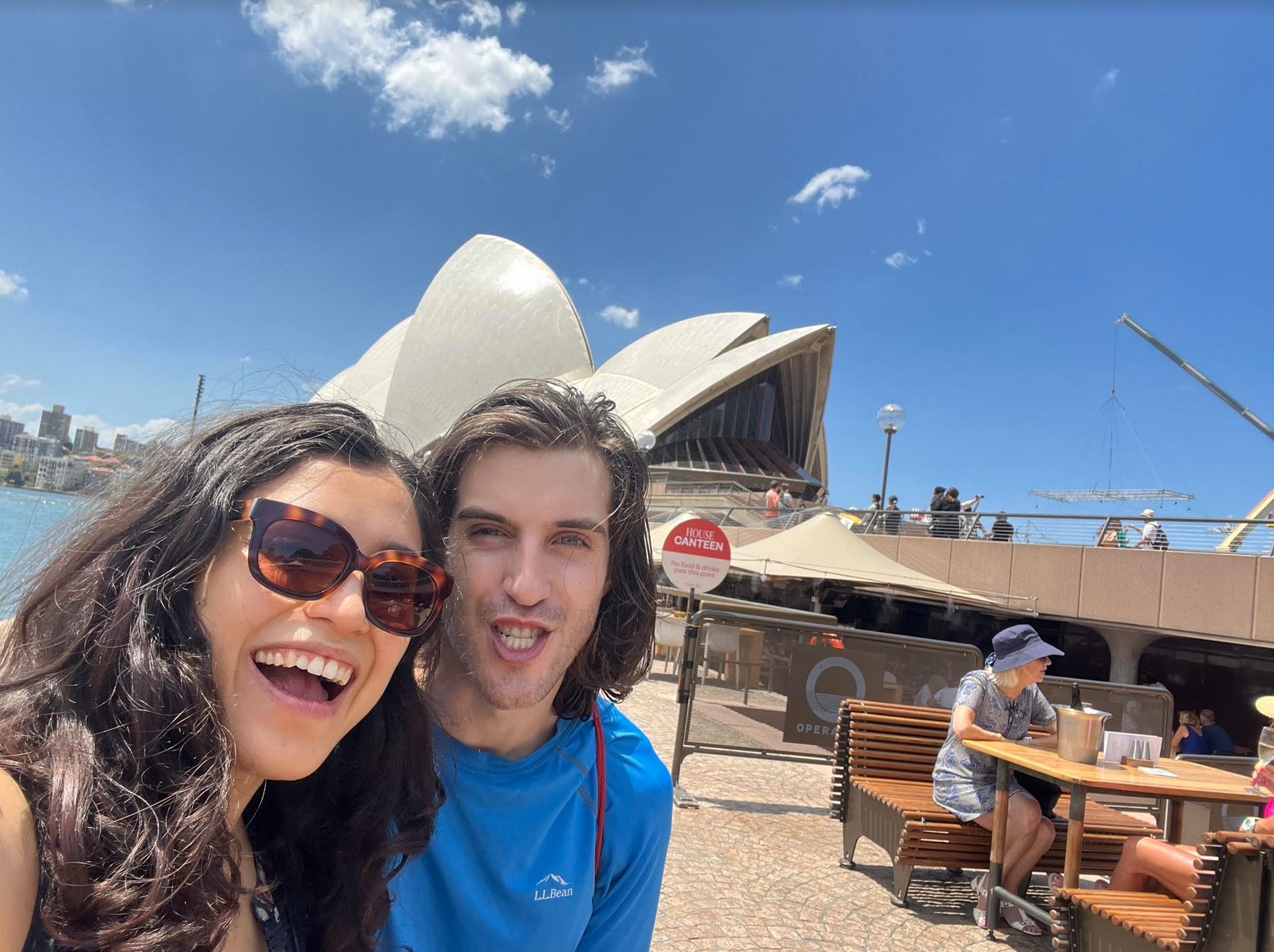 BUT WHAT ABOUT ME!!!
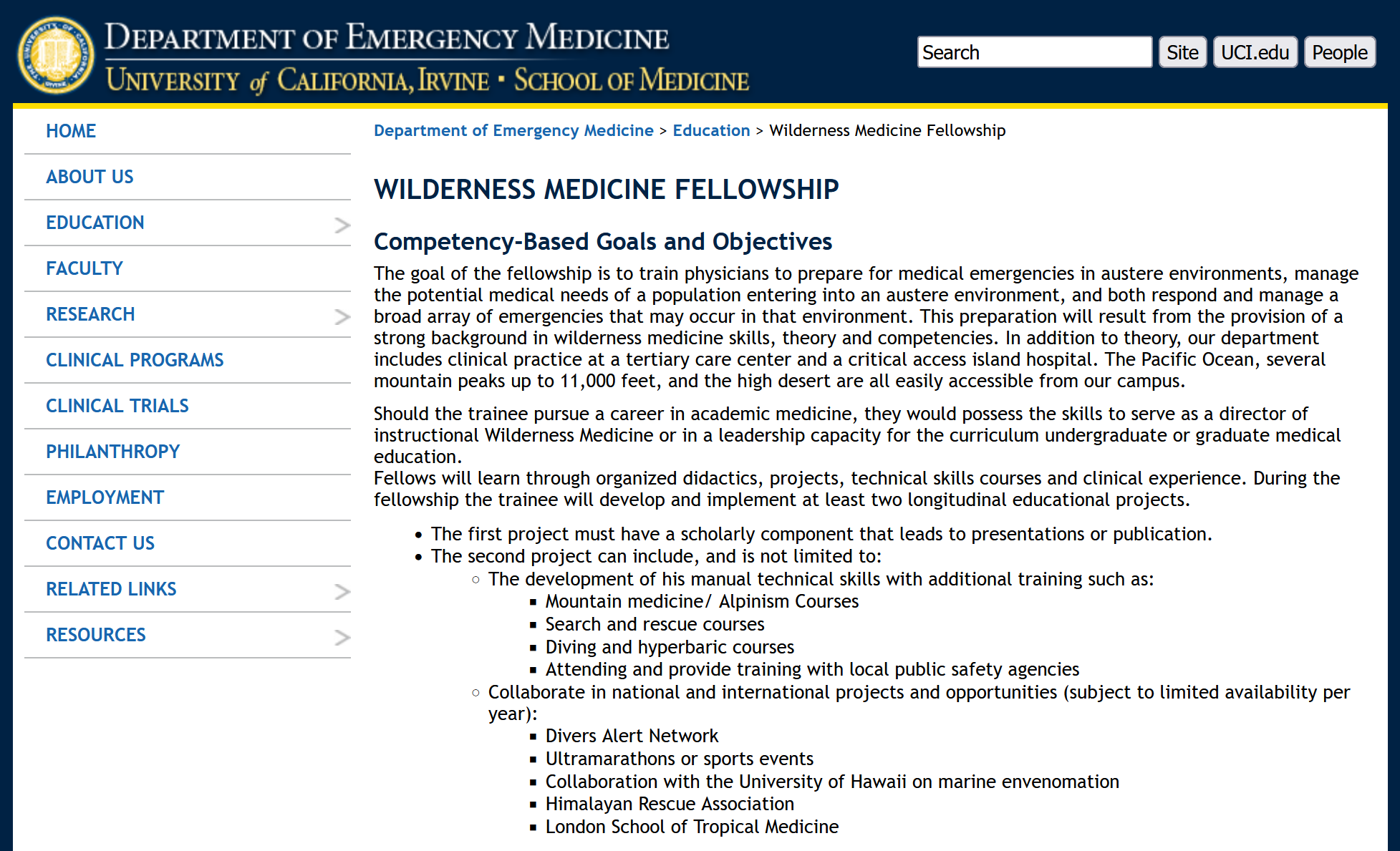 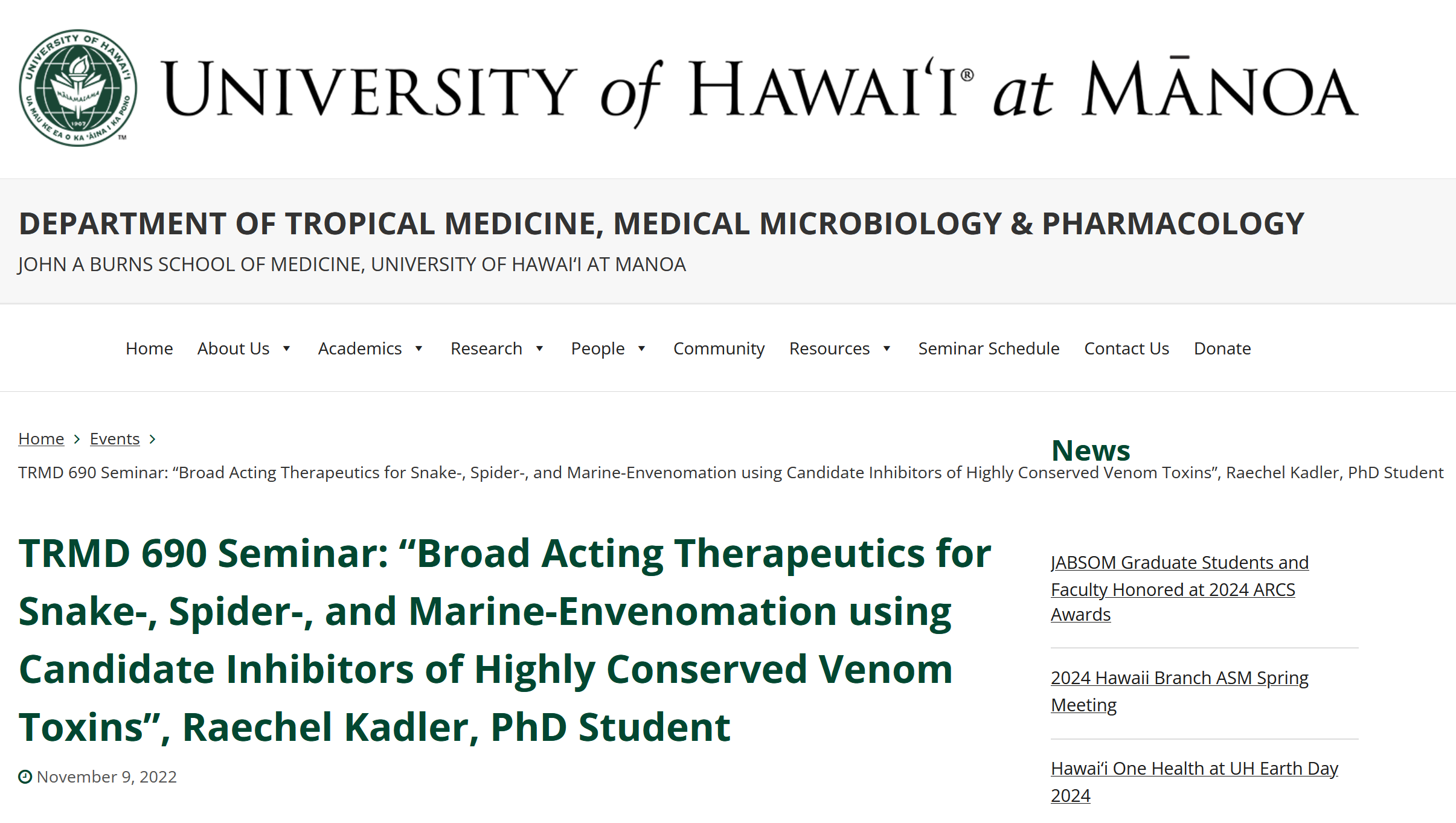 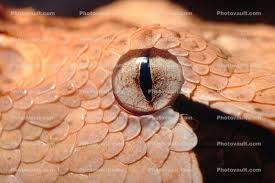 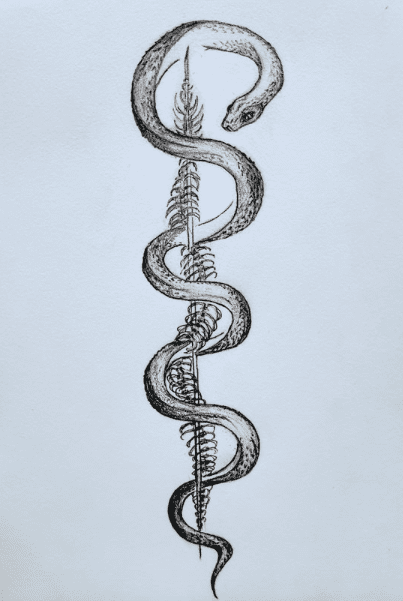 Ian’s Toxic Trait!
…and perhaps the perfect profession!
THANK YOU!!!